Mecânica4300153 – Segundo semestre de 2020
Aula 6, parte 1. Propagação das Incertezas
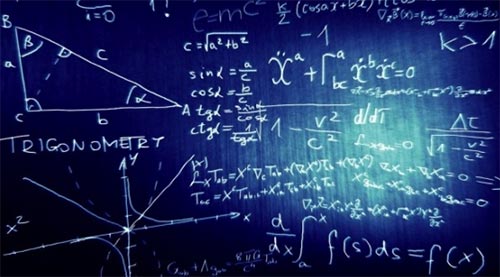 Nilberto Medina e Vito Vanin
medina@if.usp.br, vanin@if.usp.br
03/09/2020
Conceitos envolvidos em uma medida experimental
Definindo:

Erro = valor verdadeiro - valor medido
    toda medida experimental apresenta um erro, que precisa ser estimado e compreendido, mas nunca pode ser encontrado

Incerteza = adjetivo que qualifica o tamanho do erro
	Toda medida experimental dá resultados diferentes quando repetida – 
essa diferença é atribuída à flutuação estatística e essa flutuação tem o nome de incerteza

Desvio-padrão = medida padronizada da incerteza
	É um valor numérico, que é normalmente calculado com uma função dos dados e apresentada juntamente com a estimativa da grandeza
Construindo um histograma
Coeficientes de atrito aço-madeira
0.260
0.341
0.323
0.266
0.297
0.269
0.239
0.386
0.206
0.341
0.263
0,263
0,269
0,297
0,341
0,206
0,266
0,323
0,239
0,260
0,341
0,386
6
https://phet.colorado.edu/sims/cheerpj/motion-series/latest/motion-series.html?simulation=forces-and-motion&locale=pt_BR
Como realizar medidas
Análise do instrumento de medida
identificação do tipo e funcionamento
Fundo de escala e unidade 
seleção conveniente  
Precisão e incerteza da medida
Instrumental
Como avaliar as incertezas ?
Tipos de incerteza
Instrumental
Aquela associada à precisão do instrumento usado para realizar a medida direta de uma grandeza

Estatística
Associada à flutuação no resultado de uma mesma medida

Sistemática
Aquela tal que a medida é desviada em uma única direção, tornando os resultados viciados
Incertezas Sistemáticas
Falseiam a medida
Exemplo: uma régua onde o primeiro mm está faltando e o experimentador não percebe 
Todas as medidas serão 1 mm maiores do que deveriam

Exemplo: uma balança descalibrada e/ou com o zero deslocado

Muitas vezes só é percebida quando um resultado difere do esperado
As medidas devem ser corrigidas ou refeitas
(
+/-
0,1
)
cm
Incertezas instrumentais
Em geral, a incerteza está associada à divisão da escala, de modo que coincida com as algarismos que são lidos

 Posicionamento objeto/instrumento ou estabilidade de leitura (digital)
incerteza instrumental maior pode ser definida maior do que a precisão do instrumento de medida
Régua - mede distâncias
 Fundo de escala = 10 cm
 Desvio-padrão = menor divisão/2 = 0,1 cm ou 1 mm
Algarismo duvidoso
6,5
L   =
Incertezas estatísticas
medida
A medida é um conjunto de dados
Valor da grandeza – adota-se a média de todas as medições efetuadas
Incerteza estatística do conjunto dos dados    se mede pelo desvio padrão
Incerteza estatística 
se mede pelo desvio 
padrão do valor médio
Neste caso, o resultado não tem unidade. Mas em geral a média e o desvio-padrão têm unidades e, logicamente, são as mesmas !!
Qual é a incerteza de uma medida?
Exemplo. Várias medidas do tamanho de um objeto com uma régua

       σLinstr = 0,5 mm                   σLestat

 



Caso um tipo de incerteza seja dominante, pode-se ignorar a outra (na prática, um fator 3 entre os desvios permite ignorar completamente a outra incerteza)
Só pode ser estimada por repetição e comparação das medições
Quando a grandeza de interesse é função da grandeza medida
Imagine que se pretende medir a área de um quadrado e tudo que se pode usar é uma régua
S
a
a
Ao construir um quadrado de lado           , encontra uma área
a + s
Desvio-padrão da área
S
a + s
É possível encontrar regras para estimar aproximadamente o desvio-padrão de qualquer função de grandezas que flutuam estatisticamente
a + s
Propagação de incertezas
Fatores de escala propagam para o desvio-padrão
Como comparar os resultados de duas medidas?
2,70
2,75
2,80
2,85
É preciso levar em consideração sempre a incerteza de medida
Como devemos considerar a incerteza, nos perguntamos se as medidas são compatíveis ao invés de “iguais”
Por exemplo, 2,74  0,02 mm é compatível com 2,80  0,05 mm ?
Critério para compatibilidade
Superposição em menos de 2s = compatíveis
Superposição entre 2s e 3s: menor probabilidade de serem compatíveis (marginalmente compatíveis)
Teste z indica  essa probabilidade
Comparação entre (a ± sa) e (b ± sb)
z ≤ 2, compatíveis ao nível de 2s
2 < z ≤ 3, compatíveis ao nível de 3s
      z > 3, discrepantes
Perguntas ?